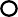 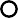 Hoja 1
Comprender la química de los equilibrios de solubilidad
¿De dónde proceden los componentes de las disoluciones?
Hoja 2
Química de los iones +1 de metales de transición (con hidróxido de sodio)
Usar gafas de protección
Añadir hidróxido de sodio 0.4 M
Coloca dos gotas de sal 0,1 M en cada círculo, sobre la línea central.
Añade una gota de hidróxido de sodio 0.4 M en los círculos de la fila superior. Remueve con un palillo.
En la fila inferior, añade 6 gotas de hidróxido de sodio 0.4 M. Remueve con un palillo.
MnII	FeII	FeIII	CoII	NiII	CuII	ZnII
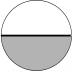 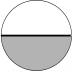 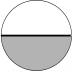 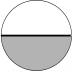 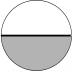 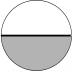 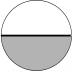 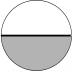 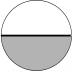 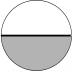 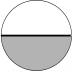 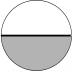 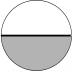 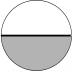 Hoja 3
Química de los iones +2 de metales de transición (con amoniaco 2 M)
Usa gafas de protección 
Asegurar la ventilación adecuada del aula
Añadir amoniaco 2M
Añade dos gotas de sal 0.1 M en cada círculo sobre la línea central.
Añade 1 gota de amoniaco 2 M a la fila superior. Remueve con un palillo. Añade 6 gotas de amoniaco 2 M a la segunda fila. Remueve con un palillo.
MnII	FeII	FeIII	CoII	NiII	CuII	ZnII
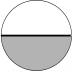 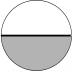 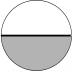 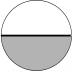 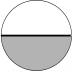 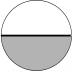 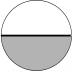 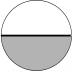 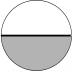 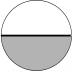 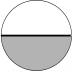 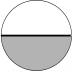 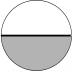 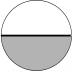 Hoja 4
Identificación de iones negativos (aniones)
Wear eye protection
Utilizar disoluciones de sales de sodio o potasio de concentración entre 0.1 M y 0.2 M
Nitrato de sodio/potasio
Cloruro de sodio/potasio
Yoduro de sodio/potasio
Carbonato de sodio/potasio
Sulfato de sodio/potasio
Bromuro de sodio/potasio
Añade dos gotas de la solución correspondiente a cada uno de los cuadrados superiores. Añade dos gotas de ácido nítrico 0.4 M y una gota de nitrato de plata.
Remueve las mezclas con un un palillo de madera. Anota las observaciones antes de añadir 2 gotas de amoniaco 2 M.
Nitrato de sodio/potasio
Cloruro de sodio/potasio
Yoduro de sodio/potasio
Carbonato de sodio/potasio
Sulfato de sodio/potasio
Bromuro de sodio/potasio
Añade dos gotas de la solución correspondiente a cada uno de los cuadrados superiores.  Añade una gota de la disolución de indicador universal. Añade una gota de ácido clorhídrico 1 M a las disoluciones básicas y observa el desprendimiento de burbujas de dióxido de carbono.
Nitrato de sodio/potasio
Cloruro de sodio/potasio
Yoduro de sodio/potasio
Carbonato de sodio/potasio
Sulfato de sodio/potasio
Bromuro de sodio/potasio
Añade dos gotas de la solución correspondiente a cada uno de los cuadrados superiores. Añade dos gotas de ácido nítrico 0.4 M en los recuadros superiores. Añade una gota de cloruro o nitrato de bario a cada uno de los cuadros superiores y remueve con un palillo.